Sábado o Selo de Deus
O Sábado
3
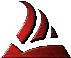 Peter P. Goldschmidt 
Pr. Marcelo A. Carvalho
É estranho que hoje, as pessoas aceitem os Dez mandamentos como sendo apenas nove. Uma religião foi mais longe e transformou os dez em oito, sumindo com o segundo e mudando o quarto, duplicando o décimo.
FADMINAS
É estranho como as pessoas pensam… Vale o mandamento “Não matarás”, o “amarás a Deus sobre todas as coisas”, e até vale o “não levantarás falso testemunho”; mas o mandamento para “guardar o sábado”, este não vale. Agem como se o Sábado tivesse sido abolido, mudado, riscado, e cumprido. E os outros mandamentos? Não? Por que?
FADMINAS
Antes de continuar, vamos reler os Dez mandamentos, com estão na Bíblia. Você pode ler Êxodo 20: 3-17 na sua Bíblia ou conferir, nas primeiras páginas deste livro a sua transcrição.
FADMINAS
Os 10 Mandamentos
Não terás outros deuses
Não imagens
Não ser irreverente
Lembra-te do sábado
Honrar os pais
FADMINAS
Não matarás
Não adulterarás
Não roubarás
Não caluniarás
Não cobiçarás
FADMINAS
O Quarto Mandamento
Qual é a origem do sábado, sua importância, seu objetivo e, afinal, por que ele não é obedecido hoje em dia pela maioria dos cristãos?
O Sábado surgiu há muito e muito tempo atrás, junto com o primeiro homem, Adão. Na verdade, Deus fez o Sábado por causa dele, de Adão. Com a criação, Deus estabeleceu a ordem que deveria governar o mundo. Criou o dia e a noite, a semana, os meses lunares, os anos solares, enfim, pôs tudo em ordem, como é de sua natureza e entregou tudo para o homem a fim de que este usufruísse da sua criação, com sabedoria.
FADMINAS
Junto com o “pacote” dado por Deus, veio o Sábado de descanso, criado por Ele para que, depois de seis dias de trabalho, o homem pudesse parar e se lembrar de que tudo o que ele tem vem de Deus, nosso Criador.
FADMINAS
O Sábado foi criado por causa do homem.
Leia o que Jesus disse:“ O Sábado foi estabelecido por causa do homem, e não o homem por causa do Sábado.” Marcos 2:27
FADMINAS
Da mesma forma pela qual Adão amava a Deus e procurava fazer a Sua vontade, também guardava o Sábado como memorial eterno daquele que o criará. Afinal, este foi um mandado especifico de Deus, e não houve nenhum dispositivo que o revogasse.
FADMINAS
E assim foi, de Adão para Sete, de Sete para Noé, de Noé para os patriarcas, todos passando as Leis (o caráter de Deus) para adiante, para seus filhos. Pois todos amavam a Deus, e, por conseqüência, queriam fazer a sua vontade.
FADMINAS
E assim foi, até que o povo de Israel foi transformado em escravo no Egito e se afastou da Lei de Deus por 400 anos.
FADMINAS
Nesse momento, quando a corrente de pai para filho se quebrou, Deus foi obrigado a reeducar o povo e a ensinar-lhe, não só os seus estatutos, mas também quem Ele era e o tamanho do seu amor pelo homem. Todas as lições, dadas a Israel no deserto, não traziam qualquer novidade. Eram, na verdade, reedições de preceitos divinos estabelecidos desde o principio dos tempos.
FADMINAS
Amor a Deus, amor ao próximo, a vinda do Messias e a necessidade de entregar o coração ao Salvador, tudo isso já tinha sido dado a Adão.
O Sábado, como os outros mandamentos, foi reconfirmado e estabelecido mais uma vez como dia sagrado e como memorial da criação. Tão importante era a guarda deste dia, que Deus fez inúmeras promessas aos que respeitassem este preceito. Aliás, muito mais promessas do que qualquer outro mandamento, com exceção do primeiro.
FADMINAS
Pedido
“Se desviares o pé de profanar o sábado e de cuidar dos teus próprios interesses no meu santo dia; mas se chamares ao Sábado deleitoso e santo dia do Senhor, digno de honra, e o honrares não seguindo os teus caminhos, não pretendendo fazer a tua própria vontade, nem falando palavras vãs,
FADMINAS
Promessa
então, te deleitarás no Senhor. Eu te farei cavalgar sobre os altos da terra, e te sustentarei com a herança de Jacó, teu pai, porque a boca do Senhor o disse.” Isaías 58:13-14
FADMINAS
Muito bem, durante os séculos que se sucederam, tudo foi preservado como na criação. As medidas, reeditadas por Moisés, foram escritas e dirigiram a vida do povo escolhido por Deus na terra, aquele que deveria ser a testemunha fiel do seu amor pelo homem.
FADMINAS
Até que um dia, na plenitude dos tempos, veio Jesus, o Messias.
“ E guardarão os meus sábados, e servirão de sinal entre mim e vós, diz o Senhor.” Eze.20.20
FADMINAS
Que tal ser selado por Ele?